Особенности профилактики девиантного поведения детей и подростков в процессе обучения и воспитания
Крошка сын к отцу пришёл,и спросила кроха:— Что такое хорошои что такое плохо? 

В. Маяковский 1925 г.
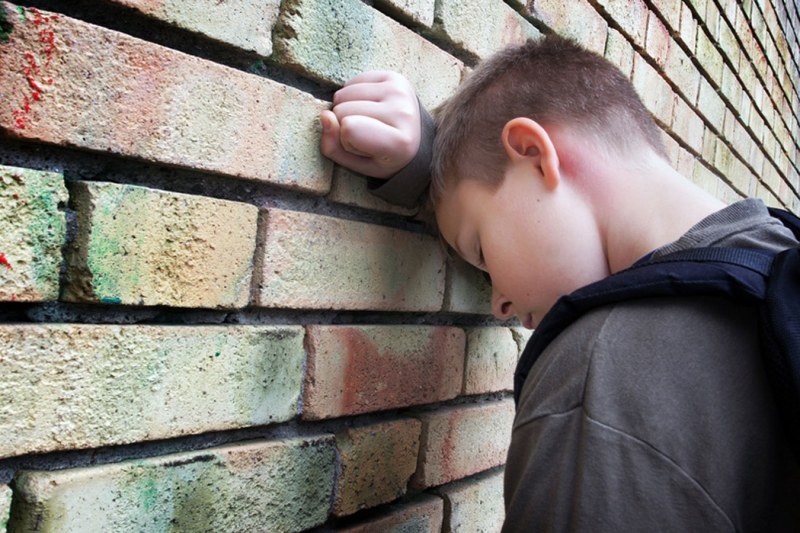 Вот он сидит перед нами, взгляните. Сжался пружиной, отчаялся он.С миром оборваны тонкие нити — Словно стена без дверей и окон.Вот они главные истины эти: Поздно заметили, поздно учли.Нет, не рождаются трудными дети! Просто им вовремя не помогли!
            С. Давидович
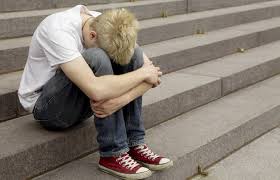 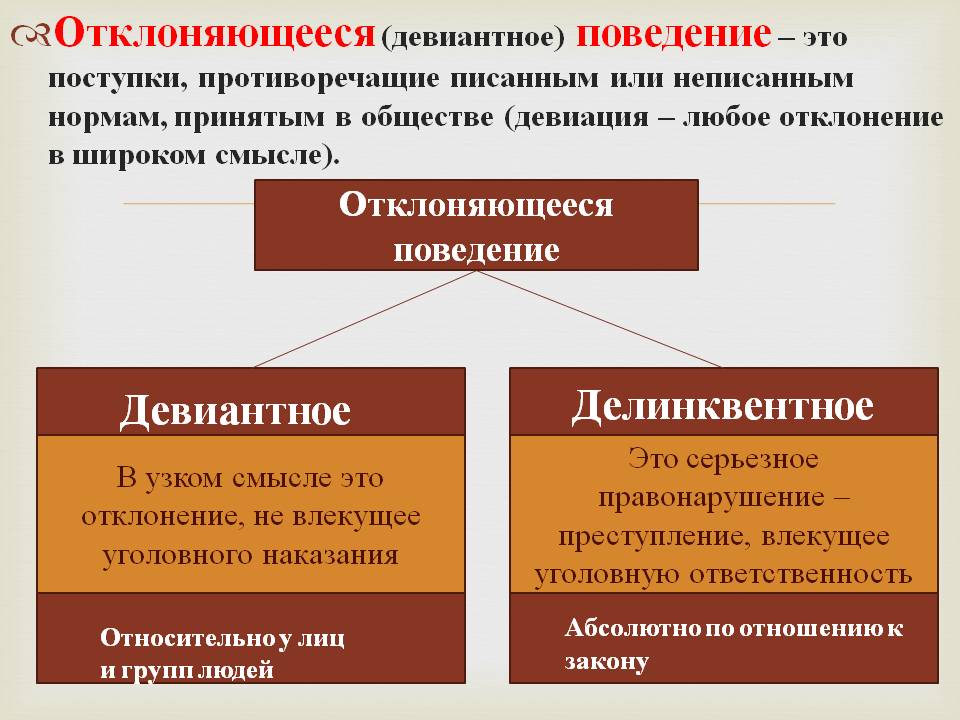 Менделевич В.Д. выделяет (в зависимости от природы, характера и степени проявления) «первичную» и «вторичную» девиацию.
Первичная девиация - это собственно ненормативное поведение, имеющее различные причины («бунт» ребёнка; стремление к самореализации, которое почему-либо не осуществляется в рамках «нормативного» поведения).
Вторичная девиация - подтверждение (вольное или невольное) того ярлыка, которым общество отметило ранее имевшее место поведение
Типы девиантного поведения детей
деструктивное (человек причиняет вред самому себе, например, когда имеет суицидальные наклонности);
асоциальное (от поведения человека страдает не только он сам, но и другие члены общества, например, алкоголизм);
противоправное (поведение по отношению к другим, прямо запрещенное законом, например, грабеж).
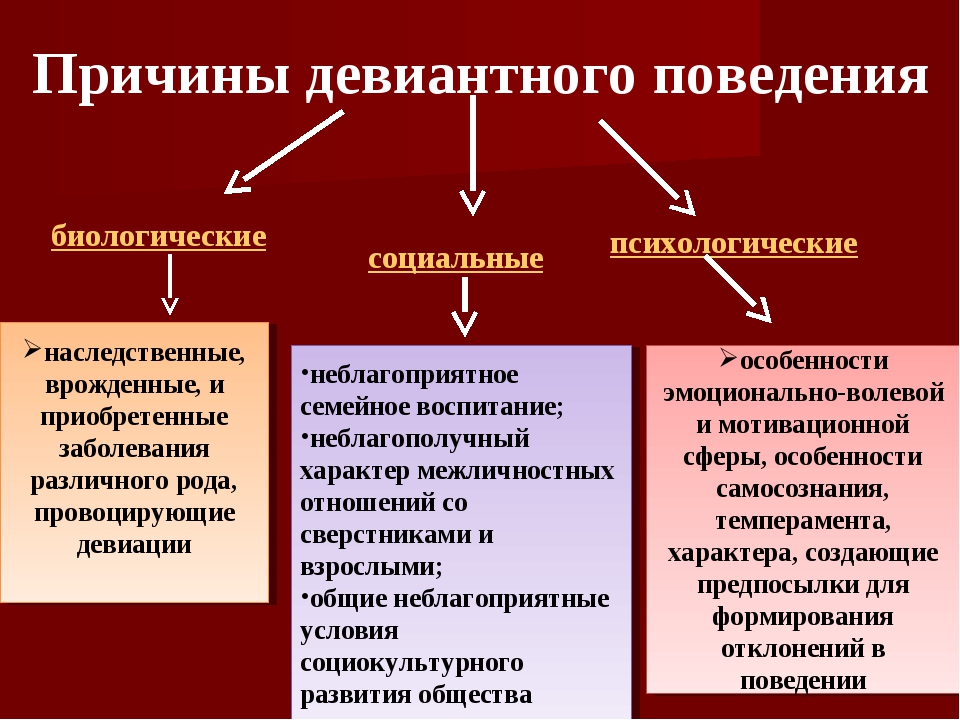 Группа риска
Слово риск означает возможность, большую вероятность чего-либо, как правило, негативного, нежелательного, что может произойти или не произойти.
 
Поэтому, когда говорят о детях 
группы риска, подразумевается, что 
эти дети находятся под воздействием некоторых нежелательных факторов, которые могут сработать или не сработать.
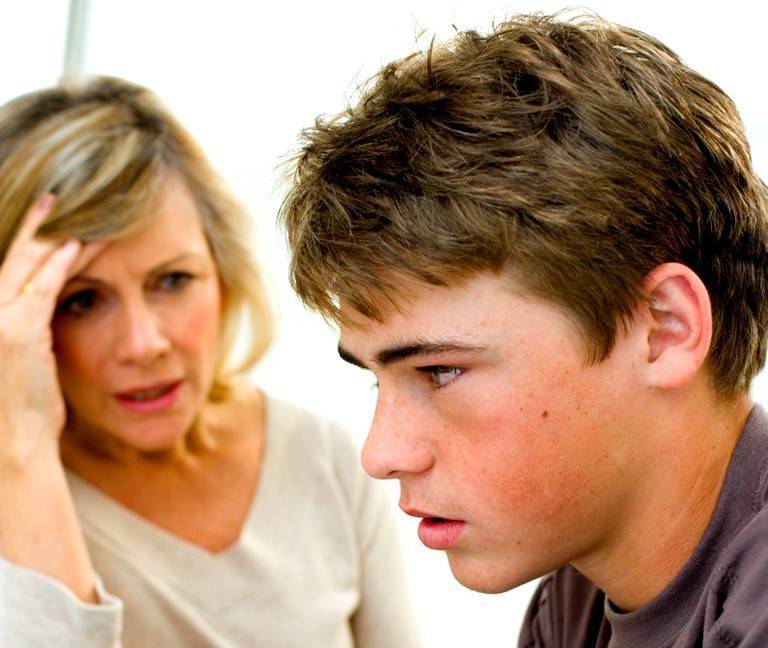 Профилактическая работа начинается с социальной паспортизации классов, с целью выявления обучающихся из неблагополучных семей и «группы риска». В группу риска входят дети-сироты и дети, оставшиеся без попечения родителей, обучающиеся, состоящие на учёте ОПДН, семьи, находящиеся в социально-опасном положении, обучающиеся, состоящие на внутреннем учёте школы.
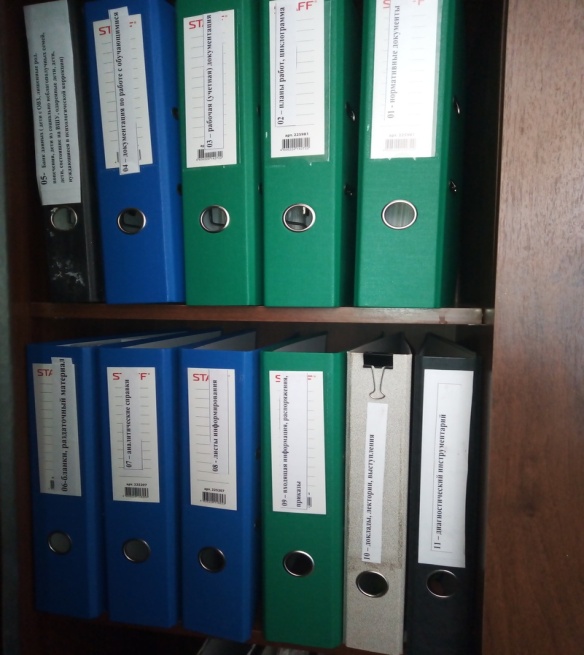 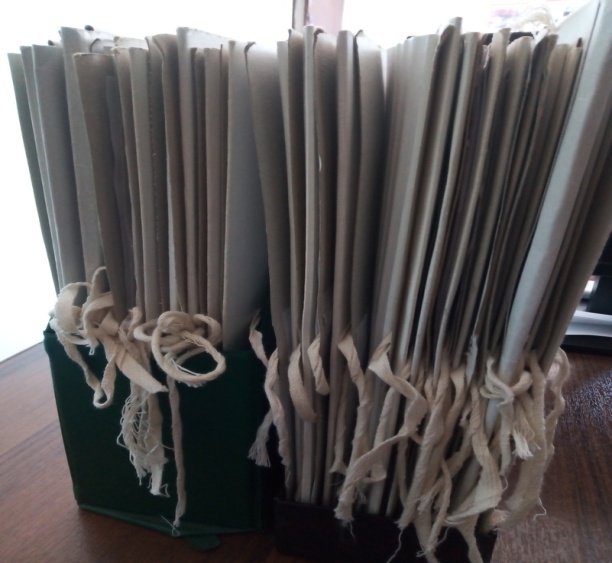 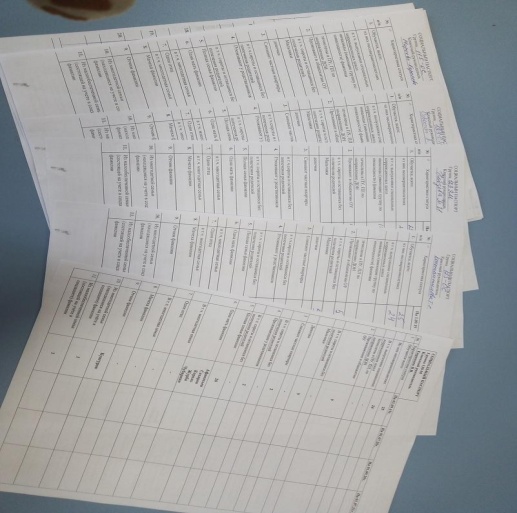 Детям младшего школьного возраста присущи такие признаки девиантного поведения как:
Нарушение правил поведения в школе (срывы занятий, прогулы, отказ от выполнения заданий)
Побеги из дома
Грубость и сквернословие
Курение
Хулиганство
Воровство
Критика взрослых
Отрицательное отношение к занятиям
Драки, нанесение телесных повреждений
С точки зрения В.И. Загвязинского и А.Ф. Закировой профилактика может осуществляться на нескольких уровнях:
на личностном уровне происходит формирование тех качеств личности младшего школьника, которые способствовали бы повышению уровня здоровья отдельного человека; 
на семейном – влияние на микросоциум – семью (тематические родительские встречи, семейные консультации);
на социальном – влияние на социальную среду (проведение индивидуальных консультаций, профилактических бесед).
Детям среднего и старшего школьного возраста присущи такие признаки девиантного поведения:
курение табака;
употребление алкогольных напитков (развитие раннего алкоголизма);
подростковая наркомания;
нецензурная брань;
немотивированные проявления агрессии;
склонность к бродяжничеству и регулярные попытки убежать из дома;
склонность к воровству;
суицидальное поведение;
сексуальная расторможенность;
проявления насилия
Основные приемы психолого-педагогического воздействия
Проявления доброты, внимания и заботы;
Просьба
Поощрение
Авансирование личности
Прощение
Проявление огорчения
Поручительство
Убеждение
Внушение
Доверие
Вовлечение в интересную деятельность
Моральная поддержка
осознание подопечным неопределенности личной ситуации, необходимости ее достройки из прошлого и будущего; 
 построение временной «растяжки» (мое прошлое — настоящее — будущее); 
 планирование шагов по достижению образа будущего; 
 сохранение независимости от чужих решений; 
 совместный с социальным педагогом анализ и рефлексия решений и действий подопечного; 
 выстраивание партнерства и взаимодействия с другими людьми и структурами под решение своих задач; 
 процедура «договаривания» с другими о нормах жизни и действия; 
 переформатирование и «переозначивание» своих результатов и целей.
Этапы взаимодействия с девиантными подростками
Принципы профилактики и коррекции    подростков, используемые в работе:
1. Комплексный и системный подход к диагностике, профилактике и коррекции.
2. Учет возрастных и индивидуально-личностных особенностей ребенка и специфики социально-педагогической ситуации развития ребенка.
3. Профессиональная компетентность и разделение функций.
4. Опора на положительное в личности ребенка и ориентация на гармонизацию ее развития.
5.  Единство и взаимодополняемость психологических и педагогических методов.
Принцип ориентации на позитивное в поведении и характере обучающегося группы риска
Этот принцип предполагает, что педагог должен ВИДЕТЬ в подростке прежде всего лучшее и опираться на это лучшее в своей работе с ним. 
Условиями реализации данного принципа являются:• стимулирование самопознания подростка своих положительных черт;• формирование нравственных качеств при самооценке своего поведения;• постоянное внимание к положительным поступкам обучающегося;• проявление доверия к подростку;•формирование у него веры в свои 
силы и в возможность достиженияпоставленных целей
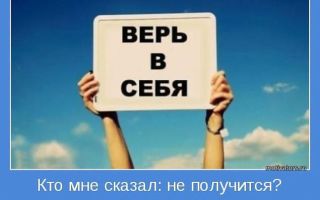 Создание ситуаций успеха
Как показывает опыт, атмосфера жизни школы, нормы и правила, отношения с учителями существенным образом влияют на поведение детей.  Одним из важнейших принципов работы в школе с трудными подростками является опора на положительные качества. Ведущий метод профилактической деятельности с обучающимися «группы риска» – создание «ситуации успеха» подросткам, а это опора на положительные качества. Успех должен быть доступен каждому обучающемуся.   Ситуация успеха - это такое целенаправленное, организованное сочетание условий, при котором создается возможность достичь значительных результатов в деятельности.Создание ситуации успеха, одно из 
основных условий для успешной 
работы с обучающимися 
«группы риска».
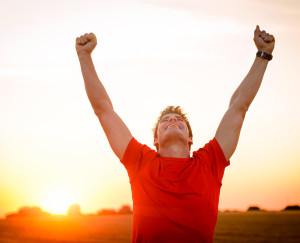 Профилактические мероприятия по социализации:

создание ситуаций личностной и групповой перспективы, выработка коллективно-единых требований,
коллективные игры и/или соревнования,
волонтерская работа,
социальное проектирование,
детское общественное движение, 
акции на тему ЗОЖ
правильно организованная досуговая деятельность(как в ОУ, так и за его пределами)
создание позитивного контента в медиа -пространстве
Создание позитивного контента в медиа-пространстве
Особое внимание уделяется психологическим аспектам информационной безопасности   подростков в цифровом обществе. 
 Интернет нельзя запрещать, необходимо показывать  как наука может преломляться и становиться частью того позитивного контента, который должен помочь ребенку с одной стороны развлекаться, с другой стороны учиться и развиваться.
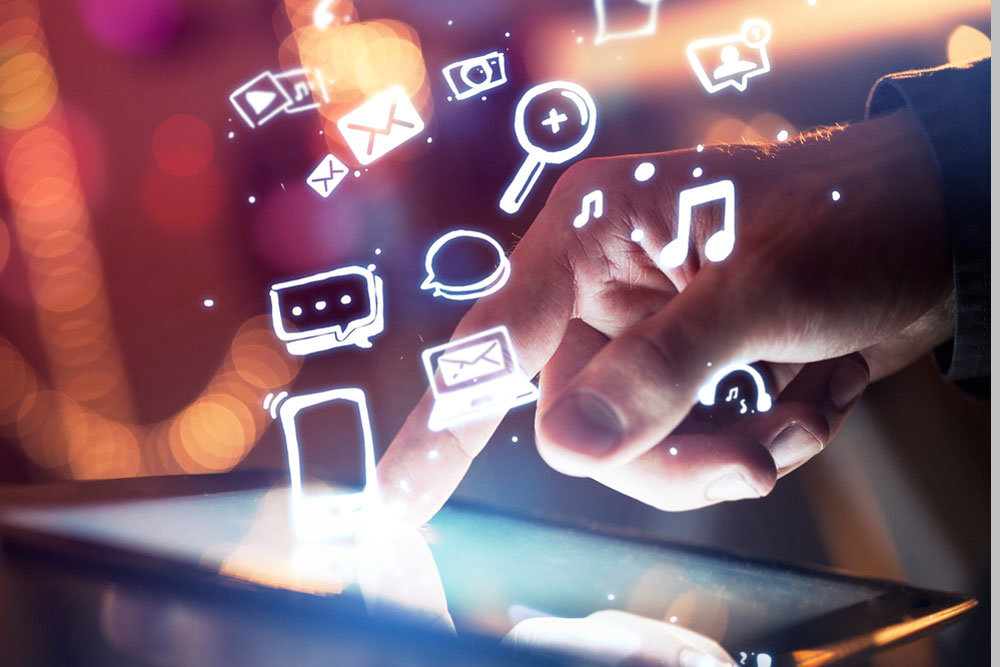 Социально-педагогическая работа с СЕМЬЁЙ по профилактике девиантного поведения подростков в  гимназии включает три основных составляющих социально-педагогической помощи: образовательную, психологическую, посредническую. 

Целью работы с родителями является профилактика и коррекция дисгармонии семейных отношений и устранение недостатков семейного воспитания, 
как важнейший фактор, 
вызывающий отклонения 
в поведении детей и подростков.
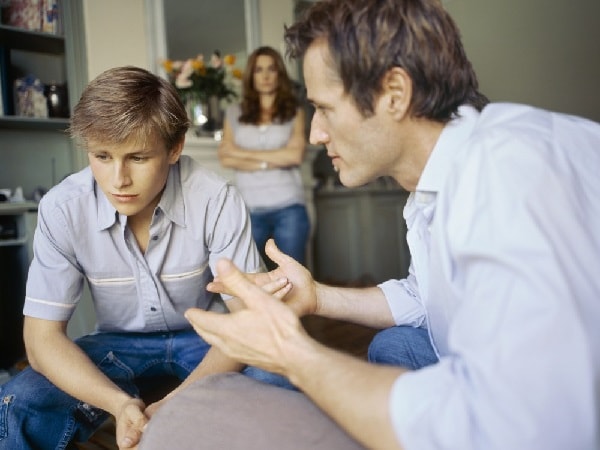 РЕЗУЛЬТАТИВНОСТЬ системы учебно-воспитательного воздействия на личность подростков с  проблемами в воспитании и обучении НАПРЯМУЮ ЗАВИСИТ от преподавателя и  классного руководителя и от того, как он найдет «КЛЮЧИК» к нему.
С  подростками ЛЕГЧЕ работать педагогу:
Общительному
Внимательному
Доброму
Оптимистичному
Обладающему чувством юмора.
                Подростки УВАЖАЮТ педагога, который:
                                    Держит слово, точно выполняет обещанное
                                    Мастер своего дела
                                    Энергичен, организовывает увлекательные дела
                                    Личность, умен, остроумен
                                    Понимает  обучающихся
                                    Внимателен   и тактичен
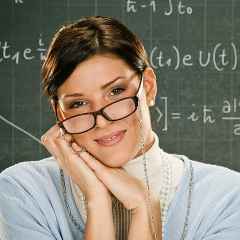 Коррекция девиантного поведения
Старайтесь создавать комфортные условия для учебы и творческой деятельности. 
Поощряйте желание познавать что-то новое, в том числе посещать спортивные секции.
Учитесь контролировать себя и свое поведение с ребенком. 
Постарайтесь спокойно объяснить причину и следствие его негативных действий.
Выводы:
Профилактика представляет собой комплекс превентивных мер, способствующих полноценной социализации ребенка, предотвращению возможных проблем.
Один из путей социально-педагогической профилактики – разработка специальных обучающих и просветительских программ для детей и родителей.
Выводы:
Профилактика девиантного поведения у подростков «группы риска»-это очень сложный и многогранный процесс. 
Очень многое зависит от  ПРЕПОДАВАТЕЛЕЙ.   
Только благодаря СЛАЖЕННОЙ работе   классных руководителей, педагогов-предметников, социально – психологической службы, мы не только видим положительные результаты в работе с трудными подростками , но и ищем новые пути решения возникающих проблем с обучающимися данной категории. 
Наша задача каждодневно стараться помогать каждому подростку полноценно адаптироваться в современном обществе, найти своё место в нём.
Главная заповедь педагога в воспитании и обучении: мы должны быть людьми доброй души и любить детей такими, какие они есть. 

Заповеди: 
верить в безграничность ребёнка, 
в свои педагогические способности, 
в собственное, возможно неизвестное родителям и окружающим, предназначение ребёнка, 
в силу гуманного подхода к ребёнку. 

Ш. А. Амонашвили